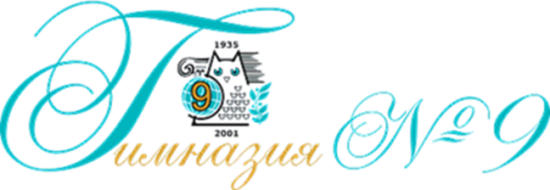 Обучение читательской грамотности на уроках английского языка в начальной школе на примере УМК “Spotlight”
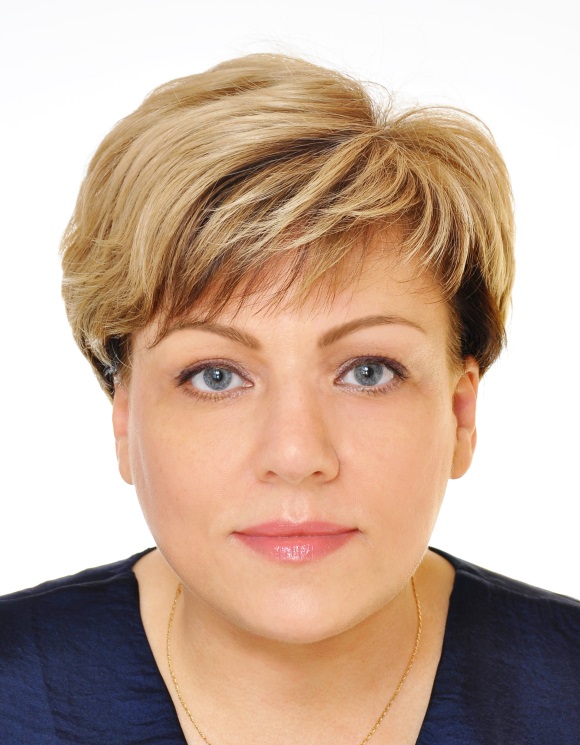 Автор: О.В. Казанцева, 
учитель английского языка в.к.к.
МБОУ гимназия №9
Коммуникативные 
способности
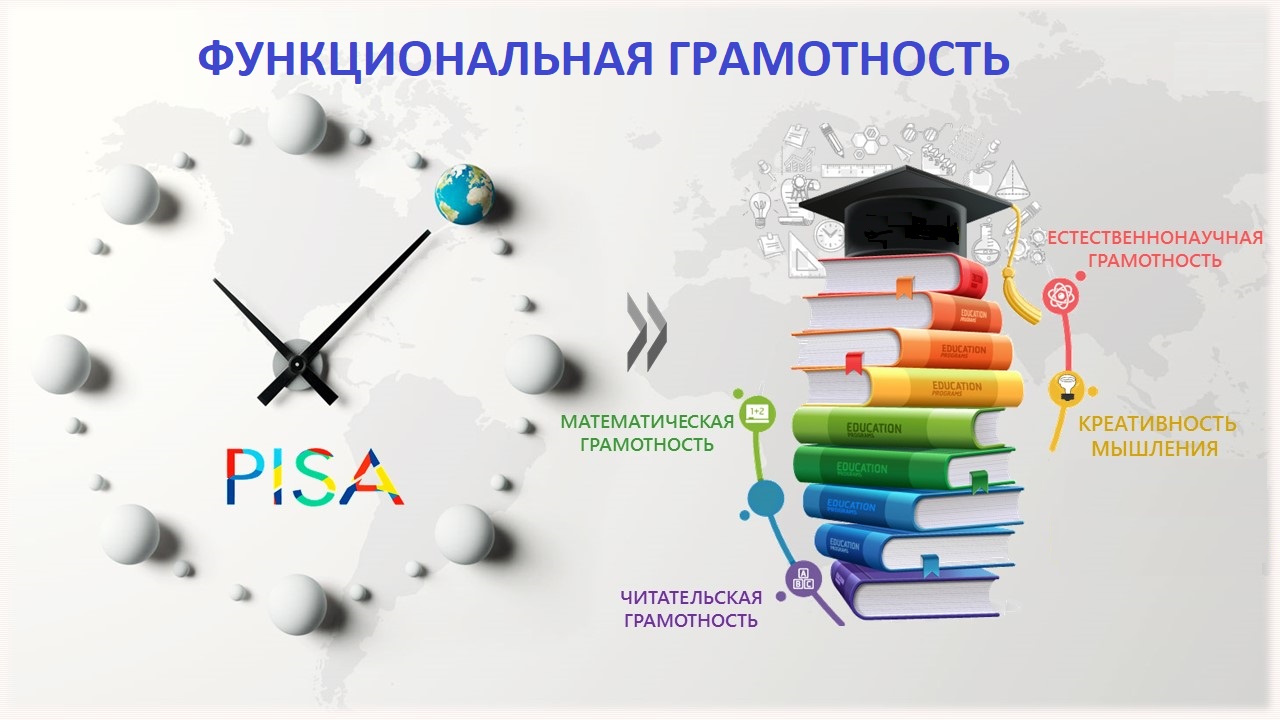 Содержание функциональной грамотности, формируемой в рамках  урока английского языка
Функциональное чтение – это чтение с целью поиска информации для решения конкретной задачи или выполнения определенного задания.
Аналитическое чтение:
выделение ключевых слов, 
подбор цитат, 
составление схем, графиков, таблиц
Просмотровое чтение:
сканирование текста
Группы читательских умений
Ориентация в содержании текста
умение определять главную тему, общую цель или назначение текста; 
выбирать из текста или придумать заголовок; 
формулировать тезис, выражающий общий смысл текста; 
объяснять порядок частей, содержащихся в тексте; 
находить в тексте требуемую информацию и т.п.
Преобразование и интерпретация текста
умение преобразовывать текст, используя новые формы представления информации: формулы, графики, диаграммы, таблицы; 
сравнивать и противопоставлять заключённую в тексте информацию разного характера; 
обнаруживать в тексте доводы в подтверждение выдвинутых тезисов и т.п.
Оценка информации
откликаться на содержание текста;
оценивать утверждения, сделанные в тексте, исходя из своих представлений о мире; 
находить доводы в защиту своей точки зрения и т.п.
Проблемы и дефициты
учащиеся не знают значений многих слов, 
не умеют читать диаграммы, 
не умеют озаглавить текст, 
не понимают смысла написанного или выделить ключевые слова, 
не в состоянии сформулировать вопрос,  
не могут выбрать способ решения задачи, 
не умеют актуализировать наличные умения и/или перенести знания и умения из одной области на другую и т.д.
Правила отбора сплошных текстов
текст должен развивать кругозор; 
текст не должен быть перегружен цифрами, датами, терминами;
иллюстрации должны не отвлекать, а помогать разобраться в содержании текста; 
текст должен быть структурирован; 
в тексте не должно быть ошибок; 
содержание текста должно опираться на жизненный опыт ребенка.
текст должен быть интересен;
текст должен содержать неизвестную, но актуальную информацию; 
уровень трудности текста должен соответствовать возрасту обучающегося, при необходимости нужно адаптировать текст; 
незнакомые слова должны быть представлены в сносках; 
объем текста не должен превышать норму; 
шрифт должен помогать легко читать текст;
Требования к выбору и составлению заданий
Нельзя допускать орфографические, пунктуационные и речевые ошибки. 
Задания должны быть разнообразны и по виду деятельности. 
Задания должны соответствовать цели. Не давать заданий ради самих заданий, без четкого понимания, каков должен/может быть результат.
 Задания должны быть разного уровня сложности.
Задания должны быть пронумерованы.
К каждому заданию должна быть составлена чёткая инструкция. 
Должна быть определена четкая форма ответа или рекомендации по возможной форме.
Оформление текста должно быть привлекательным, но не отвлекающим внимание от текста.
В одном задании не должно быть более одного вопроса (где / как).
Шрифт должен быть легко читаемым.
УМК “Spotlight”
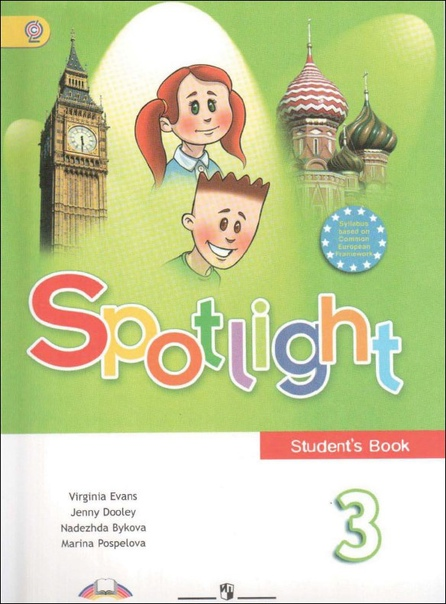 Приём «Ассоциации»
Обучающимся предлагается прочитать заголовок текста и ответить на вопросы:
О чём может пойти речь в тексте?
Какая ассоциация у вас возникает, когда вы слышите словосочетание: «Millionaire cities»?
Приём «Ключевые слова»
Учитель выбирает из текста 4-5 ключевых слов/фраз и выписывает их на доску: 
sushki, 
baranki, 
bubliki, 
teatime, 
taste good
Приём «Составление кластера»
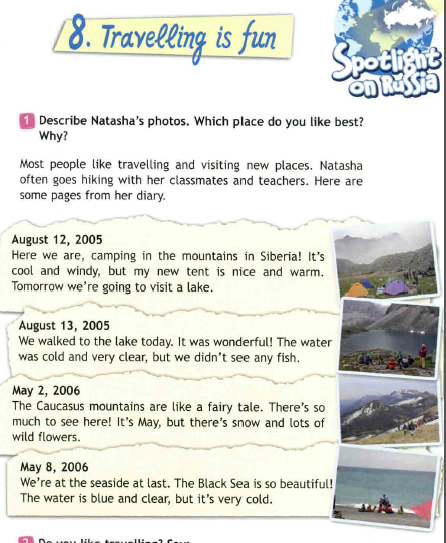 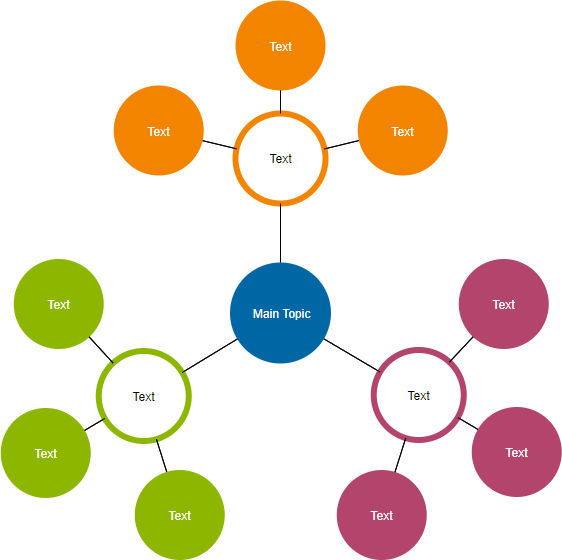 Приём «TRUE/ FALSE/ NOT STATED»
True
There are lots of animals at the zoo.
There are lots of birds at the zoo.
The giraffe is short.
The monkey is foolish. 
There are three dolphins in the sea.
The seal is swimming.
Lizards like sitting in the sun.
The big whale is sad.
The big hippo is running.
Not stated
False
True
Not stated
False
Not stated
False
True
Приём «Пазлы»
Emus are from
Emus are very tall with
An emu’s body is brown
Emus can 
They can’t
They eat 
Emus are
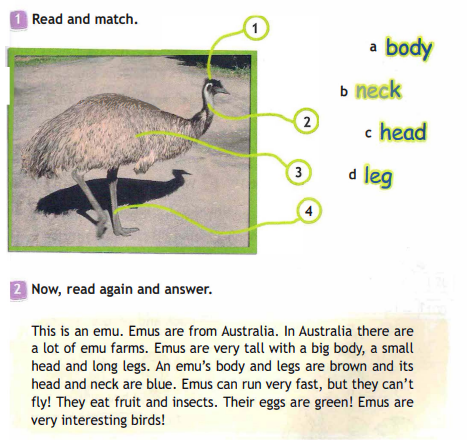 a big body and long legs.
run very fast
Australia.
birds.
fly
and its head is blue.
fruit and insects.
Приём  восстановления/заполнения пропусков «Cloze»
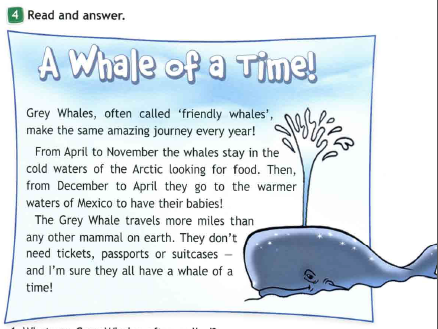 faster
November
friendly
April
mammals
Приём  «Множественный выбор»
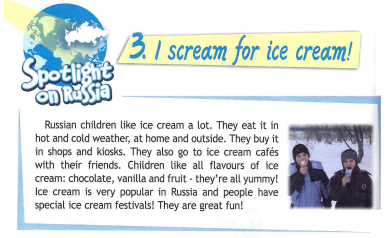 Kids in Russia like ice cream a lot / very.
People eat ice cream when it is hot/ raining.
Russian children go to the ice cream restaurants/ cafes.
There are different flavours oа ice cream: chocolate/fish, egg/vanilla and cherry/tomato.
Ice cream is very popular / famous in Russia.
Приём  «Дефениции»
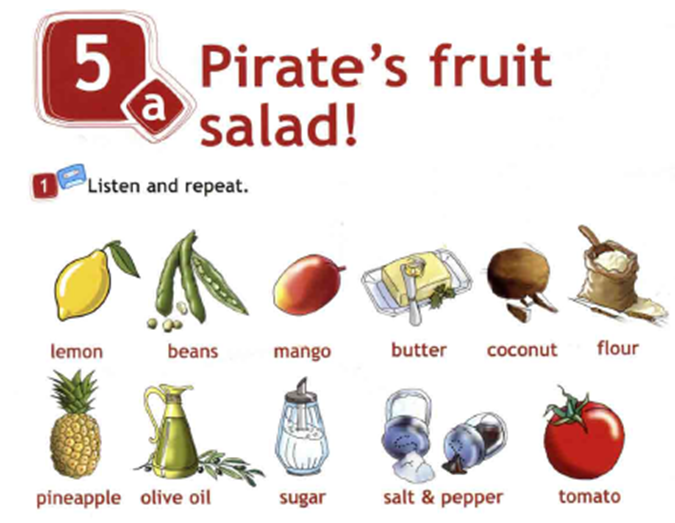 Функционально грамотная личность - это человек, который умеет ориентироваться в мире и знает, как действовать  в соответствии с общественными ценностями, ожиданиями и интересами.
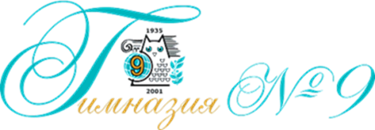 Благодарю за внимание